Figure 5. Two representative examples of intrinsic horizontal axons and terminal patches in V1. These photographs ...
Cereb Cortex, Volume 15, Issue 12, December 2005, Pages 1887–1899, https://doi.org/10.1093/cercor/bhi067
The content of this slide may be subject to copyright: please see the slide notes for details.
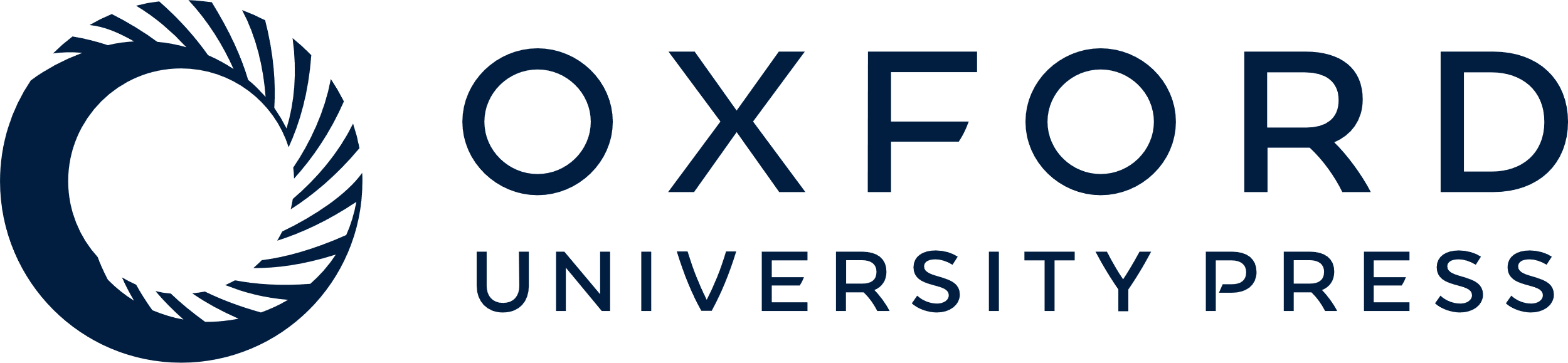 [Speaker Notes: Figure 5. Two representative examples of intrinsic horizontal axons and terminal patches in V1. These photographs exhibit the labeled tangential sections of V1 following BDA injections (injection size: A, 250 μm; B, 350 μm in diameter). The contrast in portions of the photograph was enhanced to visualize far-reaching labeled horizontal axons (B; insets). All labeling conventions are as detailed in Figure 3.


Unless provided in the caption above, the following copyright applies to the content of this slide: © The Author 2005. Published by Oxford University Press. All rights reserved. For permissions, please e-mail: journals.permissions@oupjournals.org]